Anticipating Biosecurity Challenges of the Global Expansion of High Containment Biological Laboratories  
Istanbul, Turkey 11-13 July 2011
International regulatory frameworks, standards and guidelines
Ingegerd Kallings
Swedish Institute for Communicable Disease Control
Stockholm, Sweden
[Speaker Notes: Mankind would be badly off without life science research.]
Laboratory acquired infections, 1997-2007
SARS  4 lab staff, 7 secondary cases
Singapore, Taiwan, Beijing: 1 †
N.meningitidis 2 x clinical lab. † UK
Melioidosis, USA
Vaccinia, ocular inf., USA
Herpes B encephalitis
23-y woman †
FMD, UK
Vaccinia, Brazil
Ebola, Russia †
1997
2000
2003
2007
Tb; 3 cases, USA
West Nile virus 
2 cases, USA
Cutaneous anthrax: 
2 cases, Texas
Tb, UK
Tularaemia, 3 cases, USA
Legionella pneumonia, Sweden
Brucella 2 cases, USA
201107/Kallings
International/global
National regulations
201107/Kallings
International Conventions, Declarations, Agreements
The 1925 Geneva Protocol ..for the Prohibition of the Use in War of Asphyxiating, Poisonous, or Other Gases, and of Bacteriological Methods of Warfare

Biological Weapons Convention (BWTC),1975
7th Review Conf. Dec 2011 www.unog.ch/bwc 

United Nations Security Resolution (UNSCR) 1540, 2004: Non-proliferation of weapons of mass destruction 
http://daccess-dds-ny.un.org/doc/UNDOC/GEN/N04/328/43/PDF/N0432843.pdf?OpenElement 

Convention on Biological Diversity, 1993; Cartagena Protocol on Biosafety, 2000 www.cbd.int/biosafety 

Global Health and Security Action Group (G8), 2001 – Global Partnership Program against spread of Weapons of Mass Destruction http://www.international.gc.ca/gpp-ppm/global_partnership-partenariat_mondial.aspx?menu_id=1&view=d
201107/Kallings
International declarations, recommendations,  guidelines
Australia Group export control list (1985) http://australiagroup.net 

UNESCO Declaration on Bioethics and Human Rights 2005
http.//portal.unesco.org/en/ev.php-URL_ID=31058&URL_DO=DO_TOPIC&URL_SECTION=20   

OECD BEST PRACTICE GUIDELINES ON BIOSECURITY 
FOR Biological Research Centers (2007) www.oecd.org 

Recommendations on the Transport of Dangerous Goods. 
Model Regulations 16th rev. 2009 www.unece.org/trans/danger 

WHO, World Health Organization www.who.int 

OIE, World Organization for Animal Health www.oie.int 

FAO, Food and Agriculture Organization of the UN www.fao.org 

IPPC, International Plant Protection Convention www.ippc.int 

INTERPOL www.interpol.int
201107/Kallings
Code of conduct
CODE OF CONDUCT / CODE OF ETHICS / CODE OF PRACTICE
Non-legislated guidelines which one or more organisations voluntarily agree to abide by, and which sets out the standard of conduct or behavior with respect to a particular activity 
	www.biosecuritycodes.org/codes.htm
Ex: A Code of Conduct for Biosecurity 
Royal Netherlands Academy of Arts and Sciences, Amsterdam, August 2007 www.knaw.nl/Content/Internet_KNAW/actueel/bestanden/Code_of_conduct_biosecurity.pdf
201107/Kallings
The role of the World Health Organization (WHO) for biosafety and biosecurity governance
………….
………..
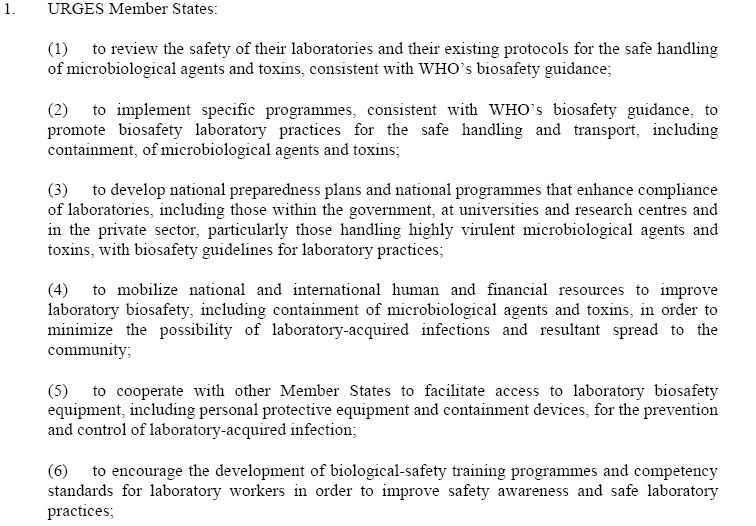 201107/Kallings
WHO Laboratory Biosafety Manual
…. the containment principles, technologies and practices that are implemented to prevent the unintentional exposure to pathogens and toxins, or their accidental release.
WHO Laboratory Biosafety 
Manual, 3rd ed., 2004
http://www.who.int/csr/resources/publications/biosafety/en/Biosafety7.pdf
201107/Kallings
WHO Laboratory biosecurity guidance
…describes the protection, control and accountability for valuable biological materials, VBM, within laboratories, in order to prevent their unauthorized access, loss, theft, misuse, diversion or intentional release.
	
Valuable biological materials (VBM)
	Biological materials that require (according to their owners, users, custodians, caretakers or regulators) administrative oversight, control, accountability, and specific protective and monitoring measures in laboratories to protect their economic and historical (archival) value, and/or the population from their potential to cause harm.
WHO/CDS/EPR/2006.6
http://www.who.int/ihr/biosafety/publications_WHO_CDS_EPR_2006_6/en/index.html
201107/Kallings
WHO Transport Guidance
In effect 1 January 2011
http://www.who.int/ihr/publications/who_hse_ihr_20100801/en/index.html 




International Civil Air Organization (ICAO) www.icao.org

The Air Transport Association (IATA)
www.iata.org/dangerousgoods/index
201107/Kallings
International biosecurity initiatives - NGOs
NTI/Global Health and Security Initiative 
2003 Pugwash Workshop on Science, Ethics and Society 
2005 International Council of Life Science (ICLS)
2005 International Forum on Biosecurity
Professional Biosafety Associations; ABSA, EBSA, ANBio, A-PBA, JBA, IVBWG…IFBA
Red Cross and other non-governmental organisations

>30 meetings annually on biosecurity
201107/Kallings
IFBAInternational Federation of Biosafety Associationswww.internationalbiosafety.org
International Biosafety Compendium on Regulations, Guidelines and Information Sources from around the world
http://www.internationalbiosafety.org/english/pdf/Compendium_Update_Feb_10_2010.pdf 



2011 – The Year of Building International Biosafety Communities
201107/Kallings
EC regulatory framework related to biosafety/biosecurity
Plant pathogens and protection of the environment
Directive 2000/29/EC on protective measures against the introduction into the Community of organisms harmful to plants or plant products and against their spread within the Community
Directive 95/44/EC … harmful organisms, plants, plant products and other objects …may be introduced into or moved within the Community 

Environmental liability
Directive 2004/35/EC

Transboundary movement of GMOs
Regulation (EC) No.1946/2003 on transboundary movements of genetically modified organisms

Environment 
Directive on hazardous waste 94/31/EC(2)
Worker protection
Directive 89/391/EEC on the introduction of measures to encourage improvements in the safety and health of workers at work
Directive 2000/54/EC on the protection of workers from risks related to exposure to biological agents at work

Genetically Modified (Micro) organisms
Directive 2009/41/EC on the contained use of micro-organisms
Directive 2001/18/EC on the deliberate release into the environment 
Regulation (EC) 1829/2003 on genetically modified food and feed 

Dual use
Regulation (EC) No. 1334/2000 setting up a Community regime for the control of exports of dual-use items and technology
201107/Kallings
ISO/EC (CEN) standards related to biosafety/biosecurity
ISO/EC Standards on quality, technical installations and equipment, and management systems
ISO EN 15189:2003 Medical laboratories - Particular requirements for quality and competence
CEN/CR 12739:1998 Biotechnology - Laboratories for research, development and analysis - Report on the selection of equipment needed for biotechnology laboratories according to the degree of hazard 
And many more..... 

CWA 15793:2008 Laboratory Biorisk Mangement Standard
201107/Kallings
Laboratory Biorisk Management standard CWA 15973:2008
Risk – based approach
Performance oriented 
Generic document
Can never supersede national regulations - voluntary standard
Consistent with EN ISO 9001:2000 Quality, EN ISO 14001:2004 Environment and OHSAS 18001:2007

Suitable for internal and external audits, voluntarily
May be used for third party certification, voluntarily
201107/Kallings
Guidance to Laboratory Biorisk Management standard CWA 15793:2008CEN WS 55
Increase the likelihood of CWA 15793 being adopted by the user community;

Ensure that users of CWA 15793 are able to easily understand and confidently implement all the recommendations of the CWA;

Increase the confidence of stakeholders (including regulators, funding organizations and the community) that there is consistency in the application of CWA 15793 across laboratories in different countries.
201107/Kallings
Biosafety Professional (BSP) Competence CEN Workshop 53
Define the 
Roles and responsibilities of the BSP
Appointed by?, Reports to?
Competencies required for activities within
all laboratories containment level 1-4
use of animals, plants or insects
large scale production
GMM and gene therapy
…..
Develop a training curriculum for BSP; what? where?
	
	CEN Workshop Agreement, CWA
Expected early autumn 2011
201107/Kallings
Regional and National Biosecurity Regulations
Africa, South America, EU

Australia (4), Austria, Belgium, Brazil, Canada (4), China (4), Cuba (2), Czech Republic (4), Denmark, Finland (3), France (4), Germany (5), India (3), Israel, Italy, Japan (11), Kazakhstan (4), Russia (6), Singapore, South Africa (3), South Korea (2), Switzerland (3), United Kingdom (5), United States (14)
201107/Kallings
BMBL 5th ed (2009)
http://www.cdc.gov/biosafety/publications/bmbl5/
201107/Kallings
Conclusions
The character and extent of bio-threats should be carefully analysed 

There are currently sufficient biosafety and laboratory biosecurity guidelines and regulations on the international arena, however
clarifications of existing regulations and guidelines and their status are needed
any gaps in existing biosafety/laboratory biosecurity regulations and guidelines must be identified and covered
many countries still lack a national regulatory framework

Increased awareness of and compliance to existing regulations should be encouraged and fostered  - preceding new regulations
201107/Kallings